Verpleegkundig rekenenBoek: Rekenen in de gezondheidszorg Hoofdstuk 7.2.3 Internationale eenheden IE
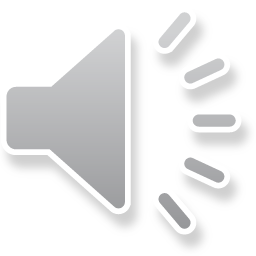 IEInternationale eenheden
H7.2.3
Rekenen met concentraties
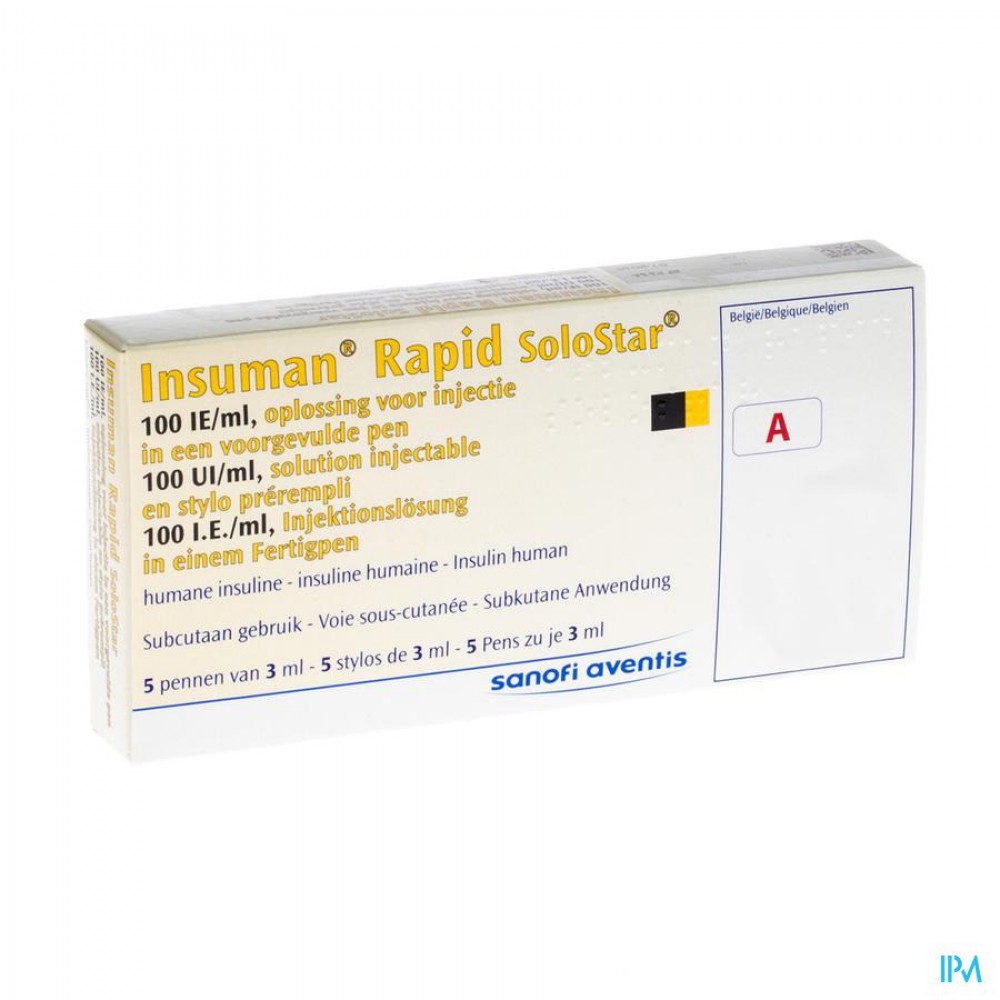 Op dit doosje staat 100 IE/ml

Dat wil zeggen 100 internationale eenheden zijn opgelost in 1 ml
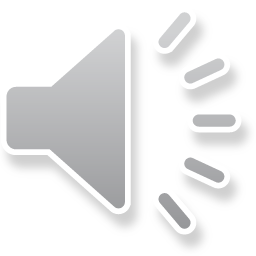 IE (Internationale Eenheden) voor opgeloste vorm of poedervorm
Bv een ampul insuline bevat 100 IE insuline per ml  100 IE/ml
Berekening
IE kun je net als de mg berekenen.
Door middel van de formule of tabel
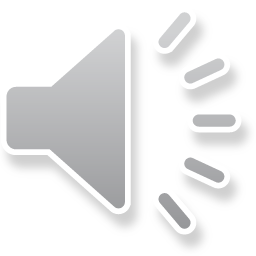 IE berekening is vergelijkbaar met het berekenen van mg.
…. IE/ml
Of 
…. Mg/ml
IE is vergelijkbaar met mg
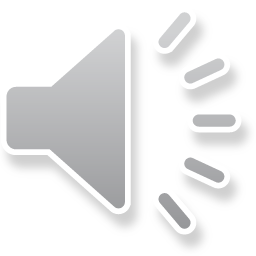 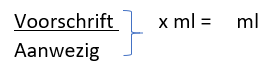 Dus:
Voorschrift  en Aanwezig zijn zelfde eenheid (ml of mg of druppels of IE
X … dat is de waarde die je moet uitrekenen (ml of mg of druppels of IE zijn)
Bv.  Voorschrift 33 IE moet je geven,  in voorraad 100 IE/ml
Hoeveel ml geven?
33 IE        x 1 ml = 0,33 ml  moet je dan geven100 IE
Formule of tabel
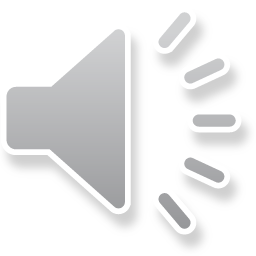 Zelf aan de slag!
Maken opdrachten H7.5:
Opdracht 1 t/m 16Wil je nog meer oefenen: vraag de docent

Doe de oefentoets op Its learning

Beheers je alle onderdelen?
Dan ben je klaar om de toets te maken.Geef dit aan bij de docent.
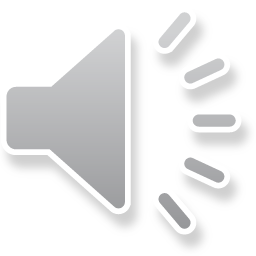